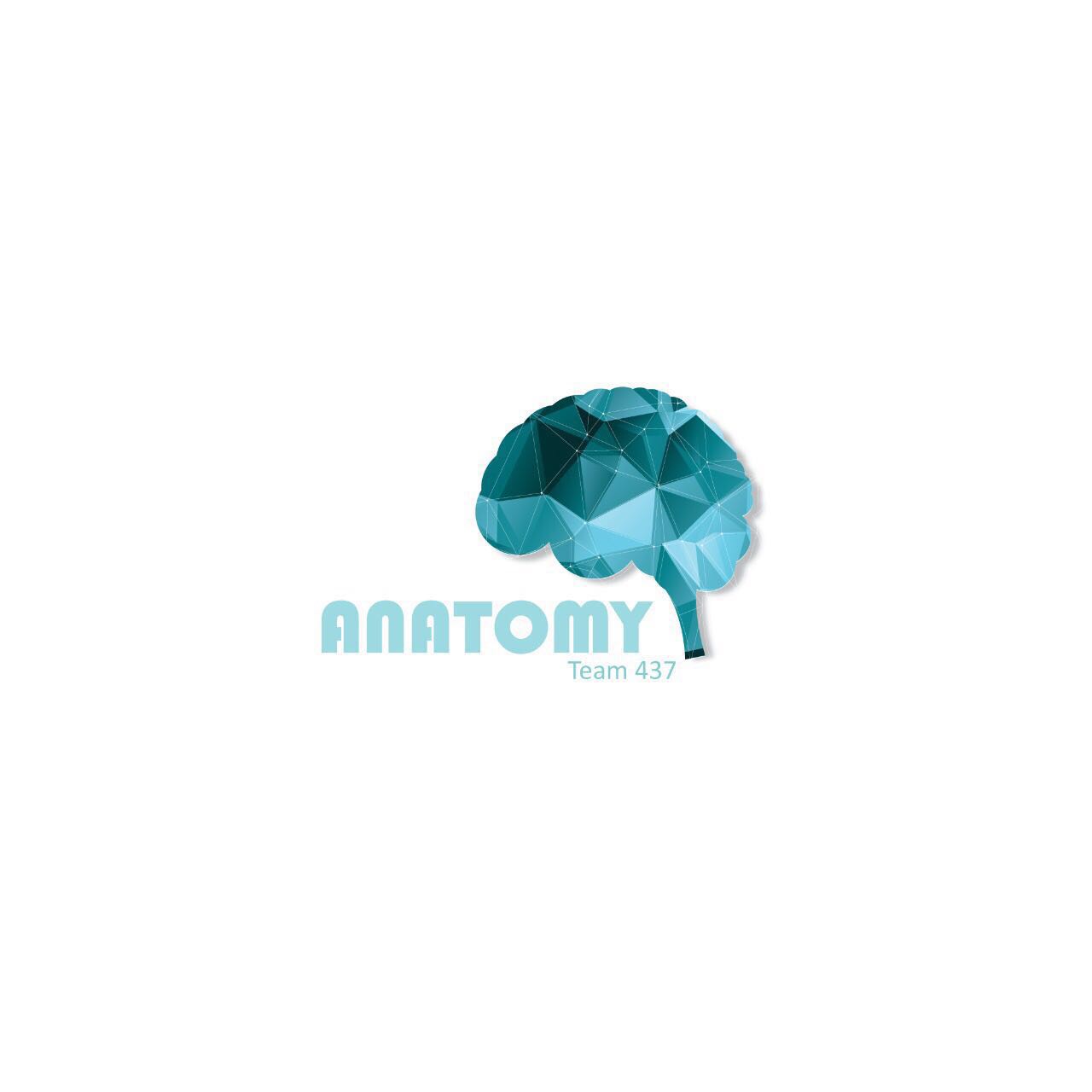 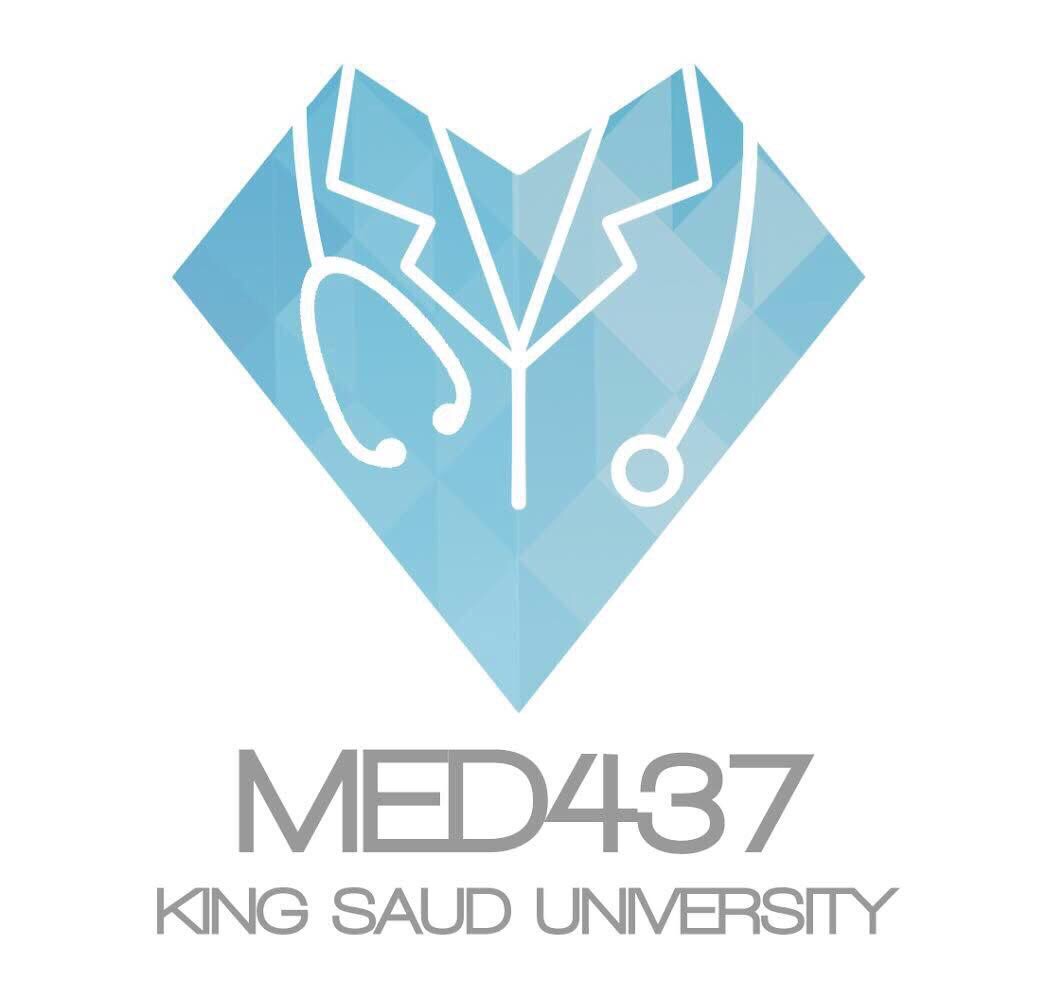 Skeletal Muscles

SECOND LECTURE
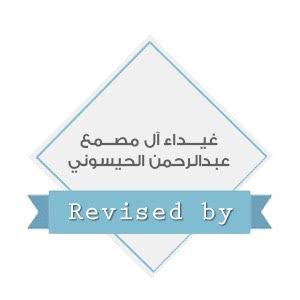 {وَمَنْ يَتَوَكَّلْ عَلَى اللَّهِ فَهُوَ حَسْبُهُ}
هذا العمل لا يغني عن المصدر الأساسي للمذاكرة
Please check our Editing File BEFORE studying this lecture
Guide:
Text in BLUE was founded only in the boys’ slides
Text in PINK was founded only in the girls’ slides
Text in RED is considered important 
Text in GREY is considered extra notes
Objectives:
Describe the main criteria of skeletal muscles.
Describe the attachments of skeletal muscles.
Describe the different directions of skeletal muscle fibers.
Describe the mode of action of skeletal muscles.
Describe briefly the naming of skeletal muscles.
Describe briefly the nerve supply of skeletal muscles.
This slide is from the Girls’ lecture only
Functions of Muscles:
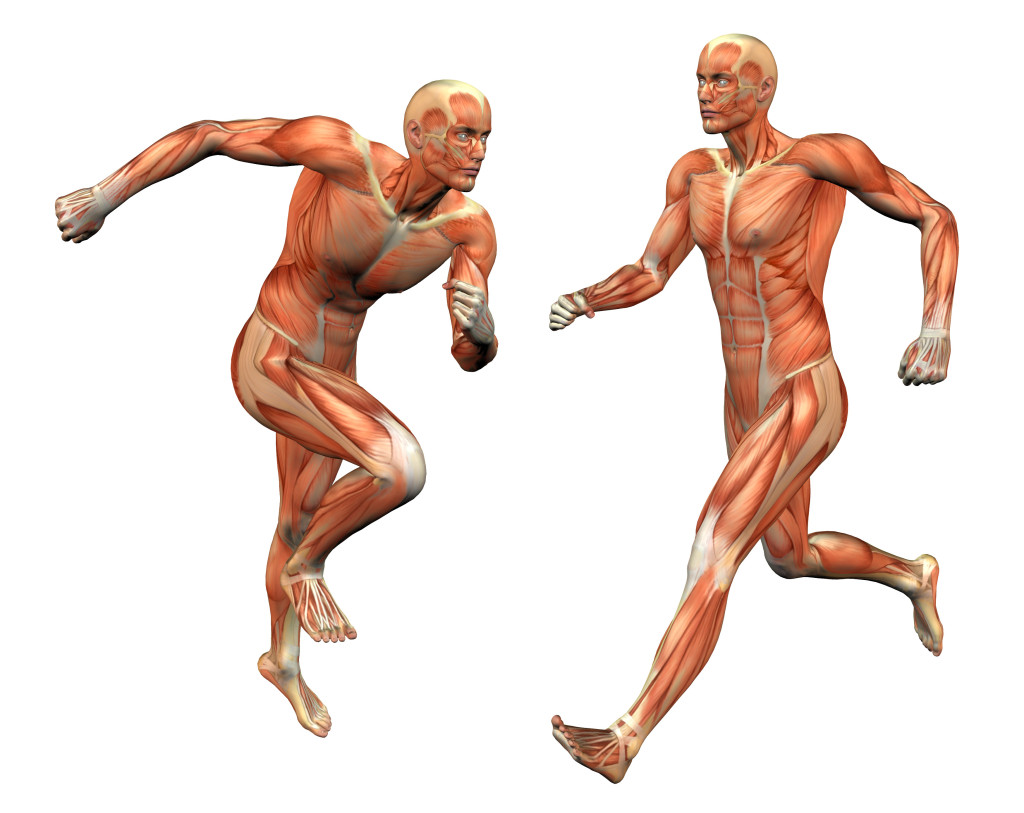 Movement of body and its parts.
Maintain posture. 
Generate heat.
Stabilize joints.
Classification Of Muscles:
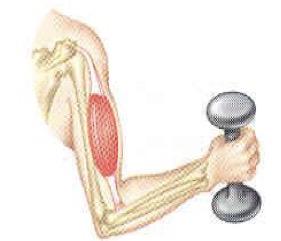 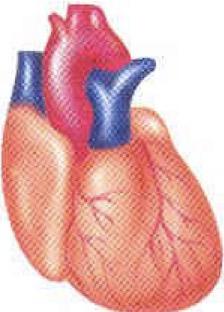 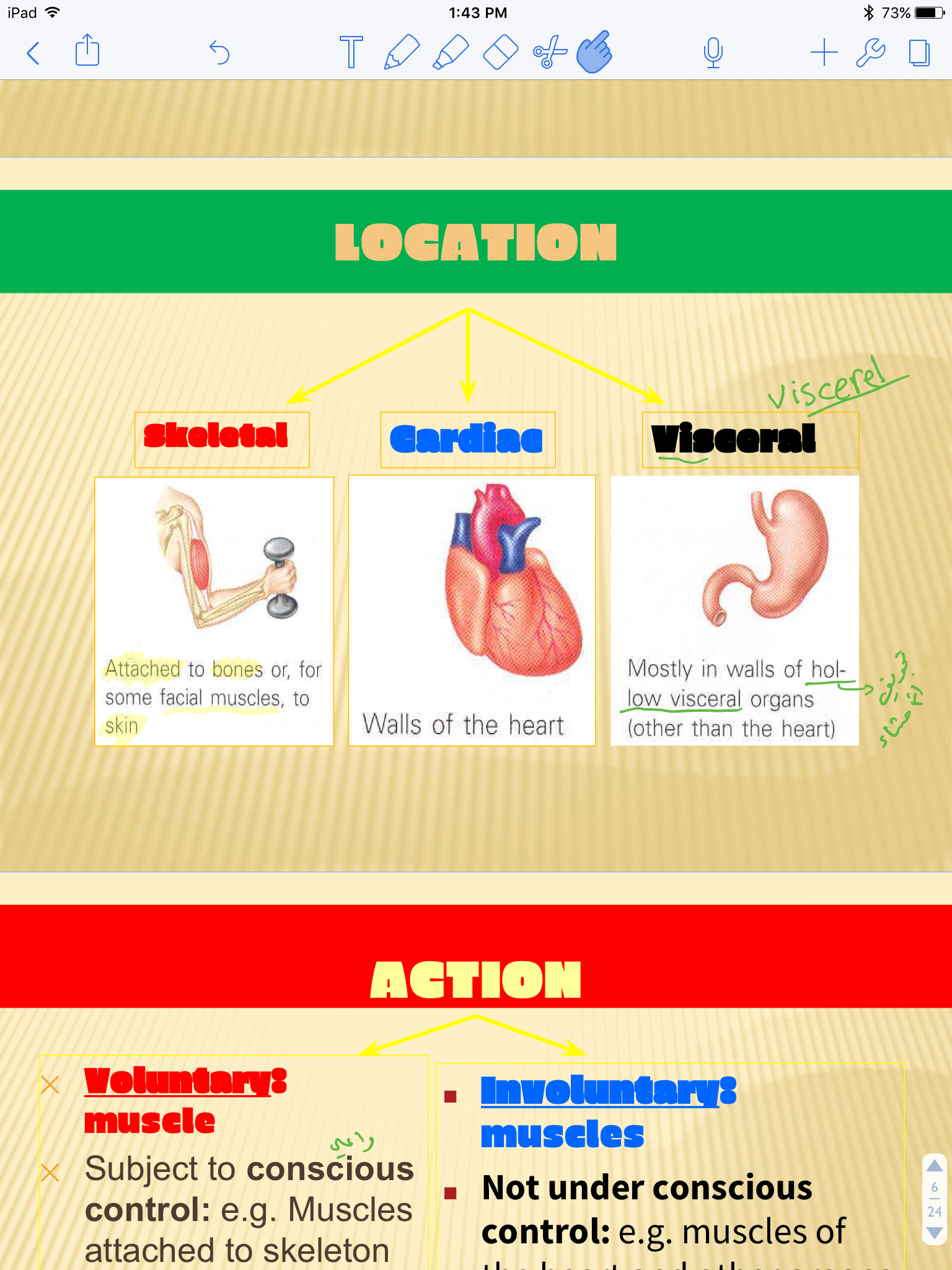 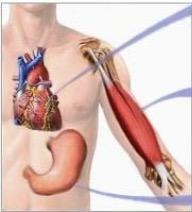 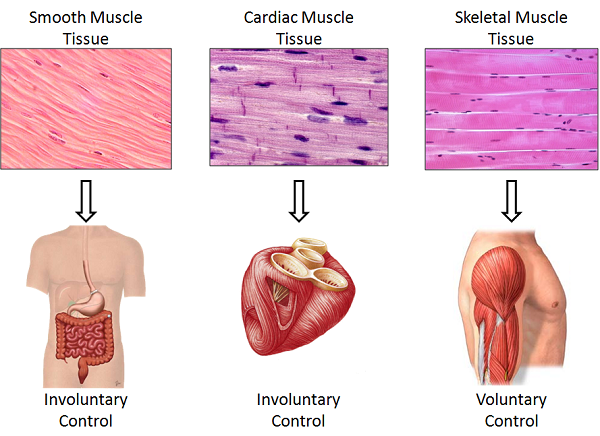 Main Criteria of Skeletal Muscles:
Striated.
Attached to skeleton.
Produce movement of skeleton.
Voluntary.
Supplied by somatic nerves.                                                      (The somatic nerves supply the skin,joints and muscles)
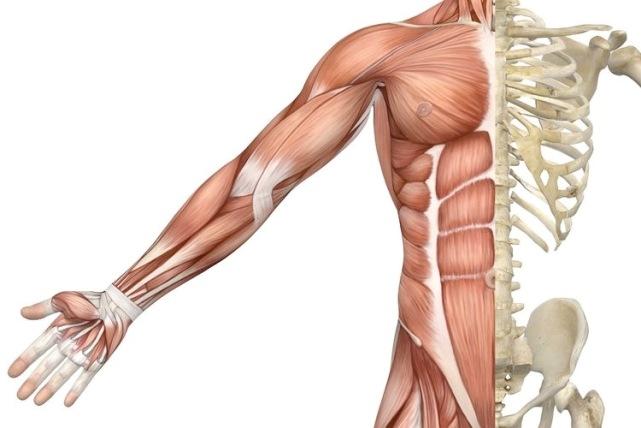 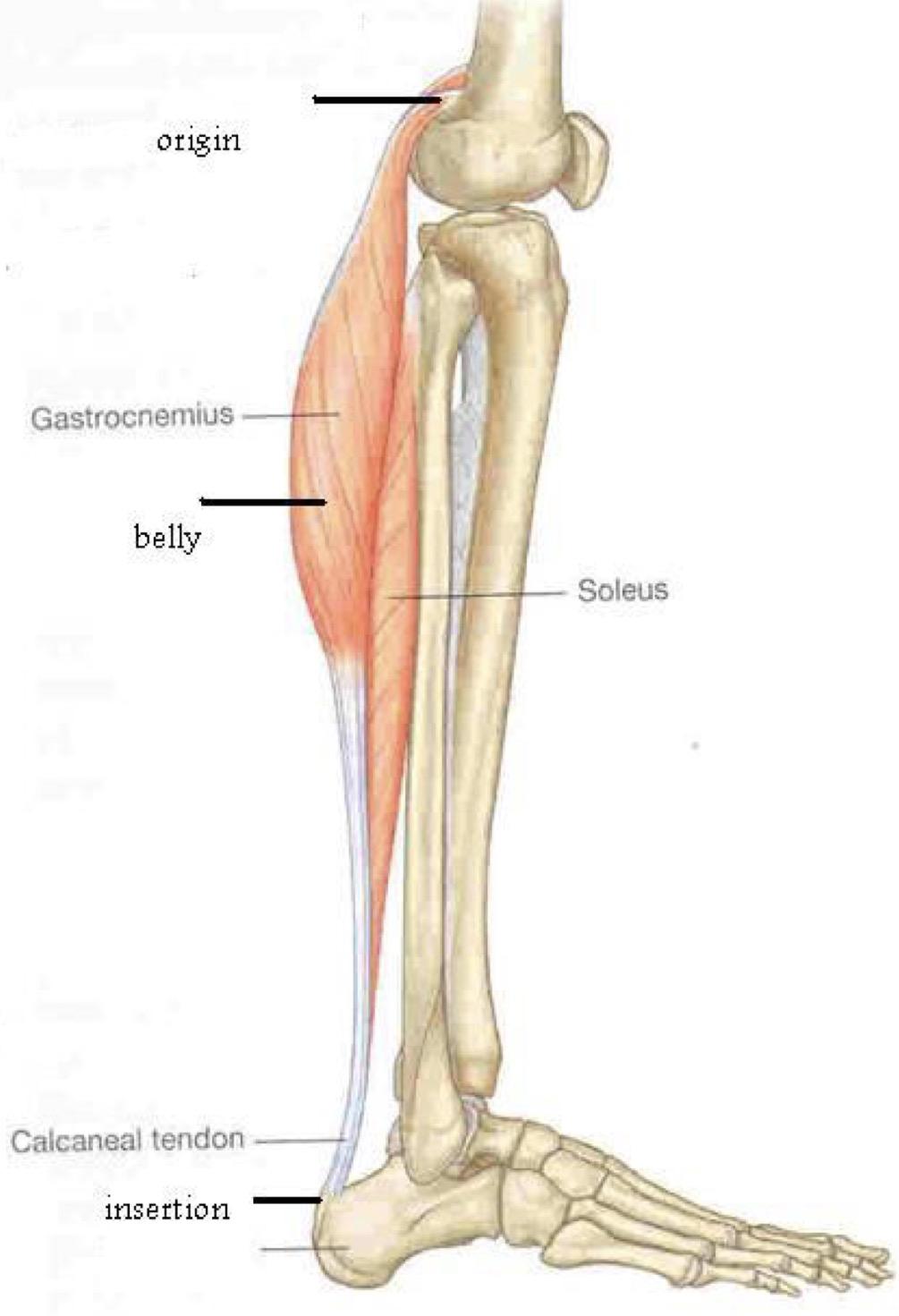 Attachments of Skeletal Muscles:
(Mostly two.)
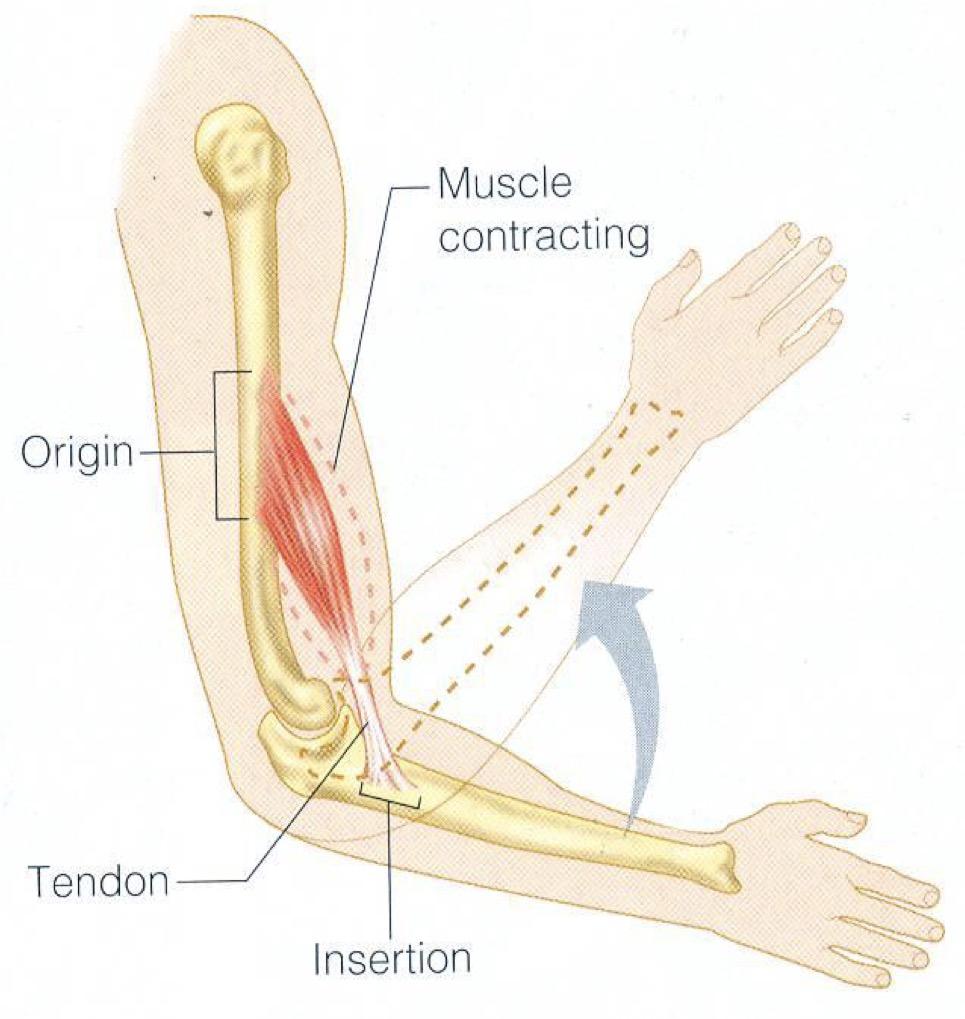 Types of Attachments:
Muscles are attached to bones, cartilage, or ligaments through:
1- Tendons (Cords of Fibrous tissue):
        A tough cord of fibrous connective tissue that usually connects muscle to bone, and is capable of withstanding tension.
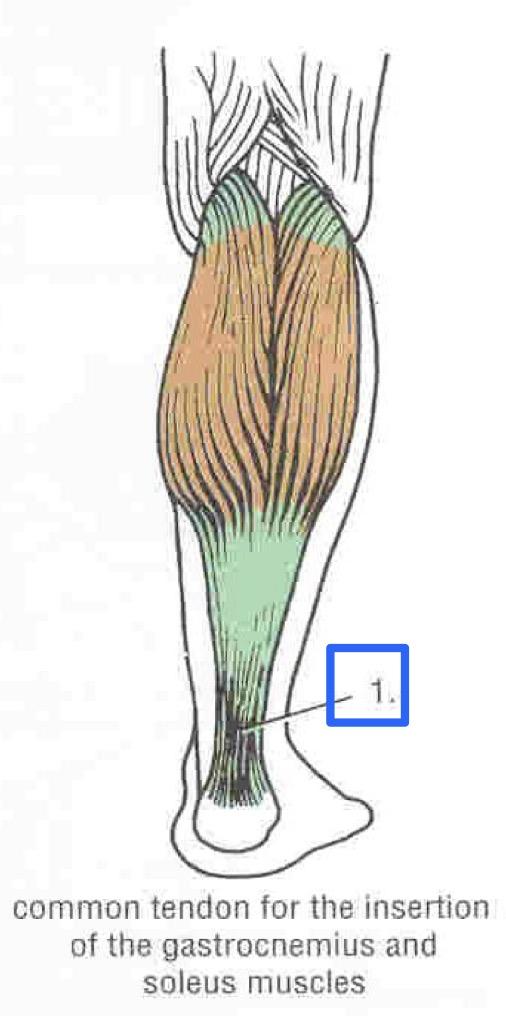 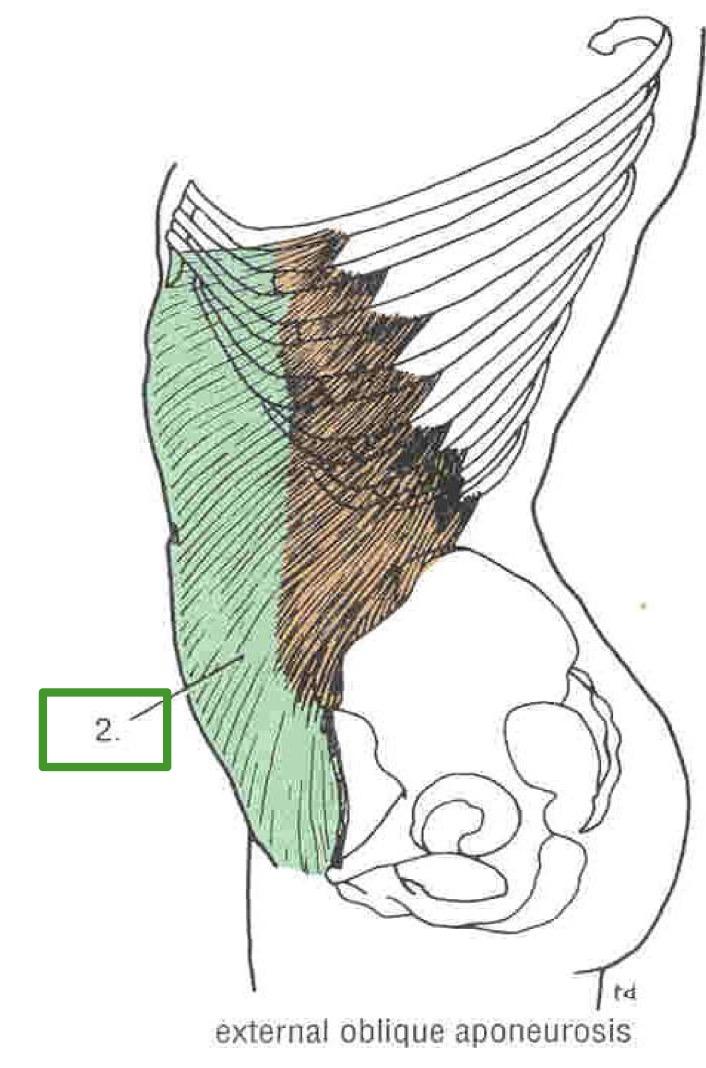 2- Aponeurosis:
    A thin broad and strong sheet of fibrous tissue.
3- Raphe:
    An interdigitation of the tendinous ends of the flat Muscles.
 e.g. Raphe of mylohyoid muscle.
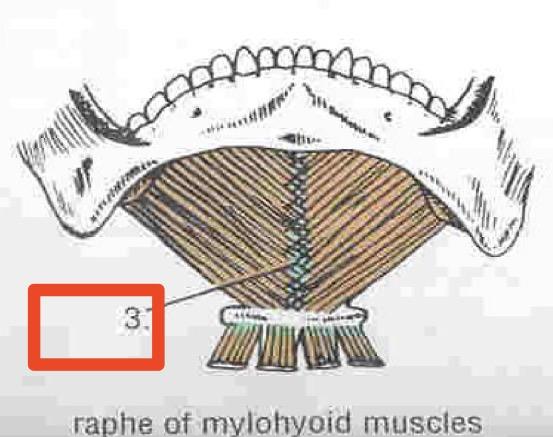 The difference between tendons and aponeurosis is that the tendons is more flexible (allowing the muscle to move), and even though the aponeurosis has less flexibility it makes the body strong and stable since it has a wide area attachment.
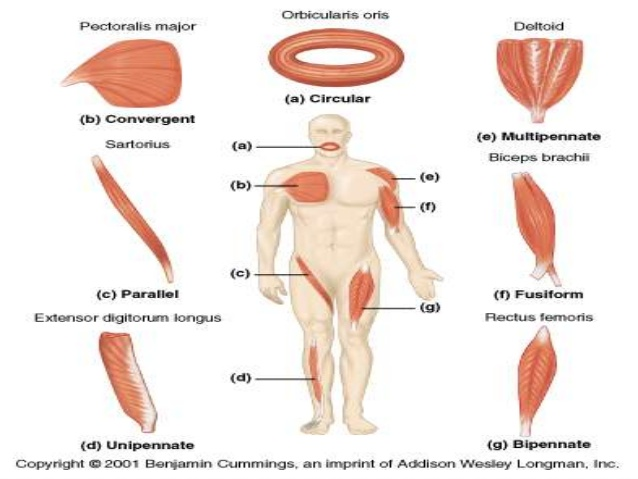 Direction of 
Muscle Fibers:
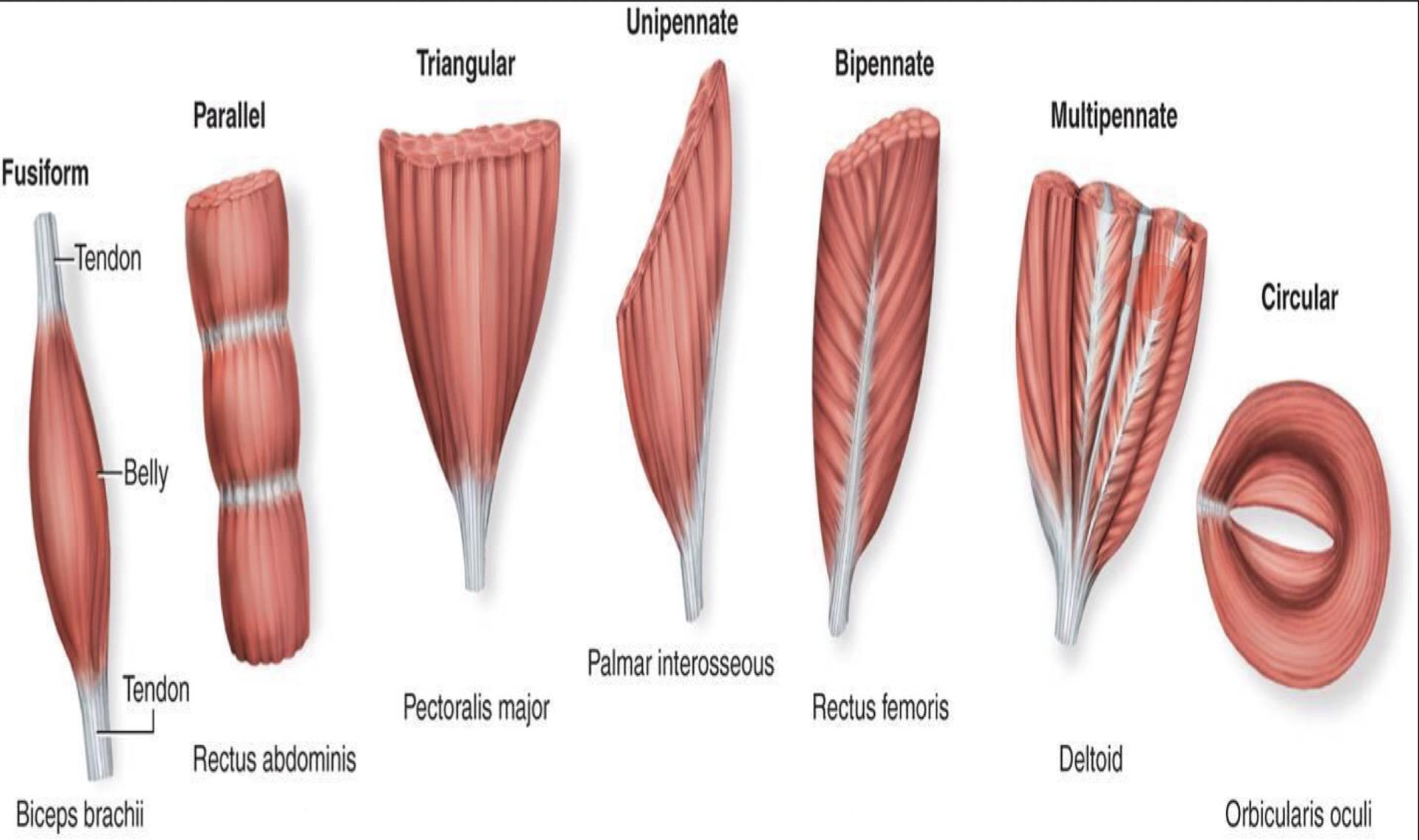 The picture is from the boys’ lecture
This slide is from the boys’ lecture only
Direction of Muscle Fibers
The range of motion and the power of a muscle depends on the arrangement of its fascicles.  It can be:
▪ Circular:
Surround a body opening or orifice, constricting it when contracted. Ex:Orbicularis oculi
▪ Convergent (triangular) :
have a broad attachment from which the fascicles converge to a single tendon.
 Ex : Pectoralls Major
▪ Fusiform :
spindle-shaped (round, thick belly, & tapered ends).Ex: Biceps brachii
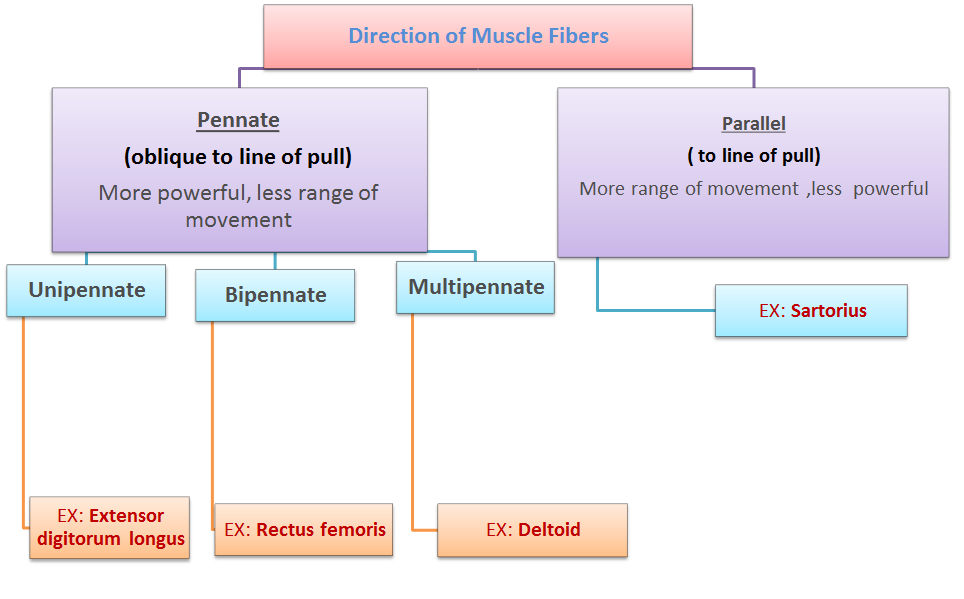 Important Slide
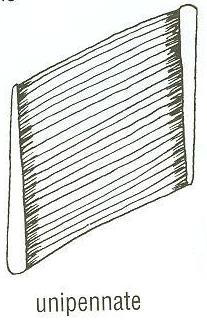 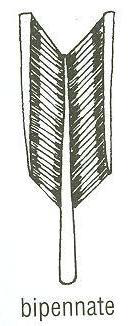 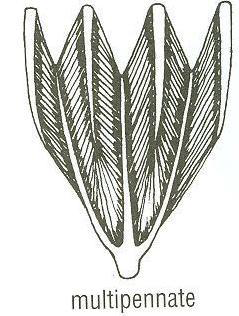 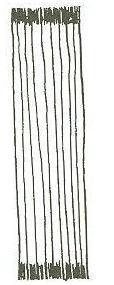 Mode (Mechanism) of Action:
Muscles always work in pairs if one is pulled the other is relaxed: agonist and antagonist, so if both pull there will be no movement.
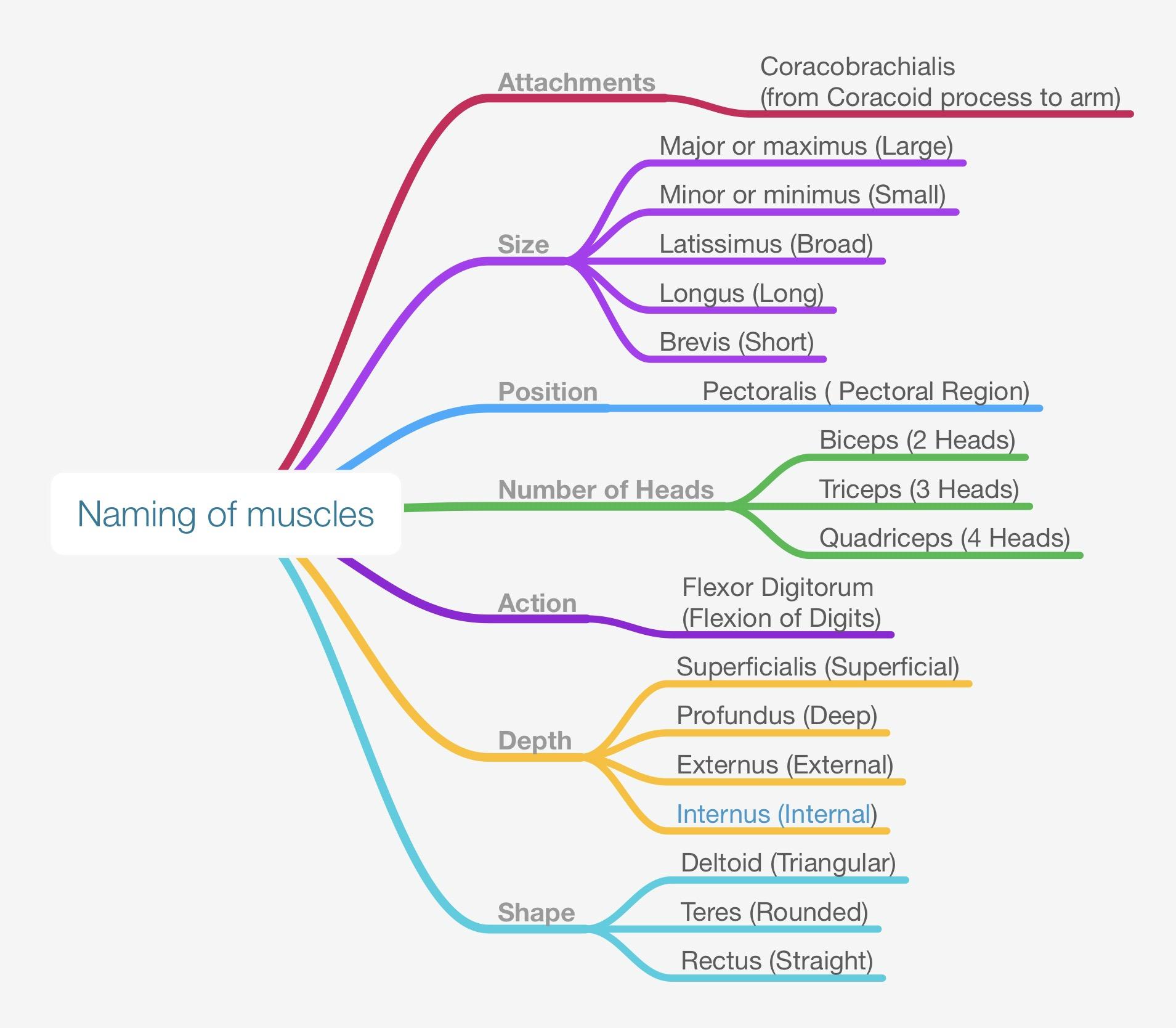 Nerve Supply Of Skeletal Muscles:
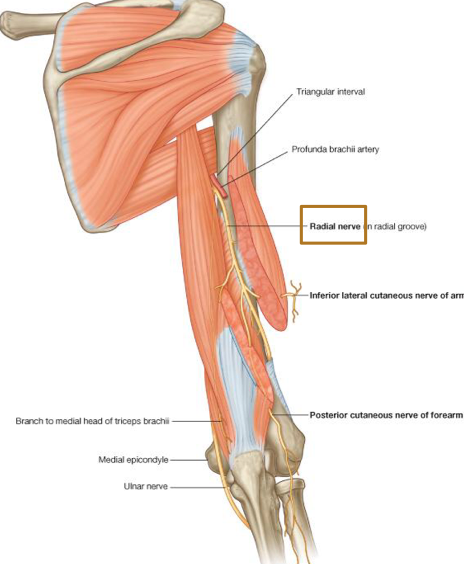 The somatic  nervous system (is  the  part  of the peripheral nervous system associated with skeletal muscle voluntary control  ofbody movements.)
The  nerves  supplying  theskeletal muscles are Mixed. 60% are Motor fibers.                                                                             40% are Sensory fibers.
It  contains  some  Autonomicfibers, (Sympathetic) for its blood vessels. 
The nerve enters the muscleat about the middle point of itsdeep surface.
Notes: • Sensory nerves: carries information from the nerves to the central nervous system
. • Motor nerves: carries information from the brain and the spinal cord to the muscles .
This slide is only founded in the Girls’ lecture
EFFECT OF EXERCISE ON MUSCLES :
The amount of work done by a muscleis reflected in changes in the muscleitself 
Muscle inactivity leads to muscleweakness and wasting 
Regular exercise increases musclesize, strength and endurance
Note: 
ببساطة كل ما اشتغلت على العضلة راح يتغير حجمها وقوتها 
وإذا ما تحركها راح تضعف
Helpful Video: 
https://m.youtube.com/watch?v=rMcg9YzNSEs
Quiz:
Skeletal muscles are attached to?
Bones
Bones, and skin for facial muscles 
Walls of visceral organs
Wall of the heat 
2)  Which of these is called smooth muscles?
Cardiac
Skeletal
Visceral
3)  Somatic nerves supply?
Skeletal
Cardiac
Visceral
4) Which of the attachment points is the proximal end?
Origin
Insertion
5) Which of the attachment points is the most moveable?
Origin
Insertion 
6) How many types of attachments are there?
1 type
2 types
3 types
4 types
7) what are they?
8) Attachment points are ..
Mostly 2
Mostly 3
Always 2
GOOD LUCK
Answers: 
1)B.    2)C.    3)A.   4)A.    5)B.    6)C.    7)Tendons,Aponeurosis,Raphe.    8)A
Team Members
Faisal Fahad ALsaif ( Team Leader)Abdulrahman Sulaiman ALDawoodFahad aldhowaihyAbdullah AlMeaitherAbdulelah Abdulhadi AldossariSaleh abdullah almoaiqelAbdulaziz Mohammed AlabdulkareemAbdulmajeed Khaled AlwardiAbdulaziz Ibrahim AldrgamAkram alfandisaud Abdulaziz alghufailyMohammed Alquwayﬁliali alammariSultan alfuhaidZeyad AlkhenizanFahad alshughaithrysaad aloqileAbduljabbar Alyamni
Lamia Abdullah AlKuwaiz (Team Leader)                              Abeer Alabduljabbar                                             Afnan Abdulaziz Almustafa.                       Alanoud Mansour AlEssa.                                        Albandari Alshaye.                                   AlFahdah Abdullah Alsaleem.                     Layan Hassan Alwatban.                                 Majd Khalid Albarrak.                                       Norah Alharbi.                                                                     Rinad Musaed Alghoraiby.                       Rawan Mohammad Alharbi                    Wafa Alotaibi.                                         Wejdan Fahad Albadrani
Mohammed AlomarAbdulelah alserganiAbdulelah alqarniFahad alshugaithryMohammed AlomarYazeed Aldossari